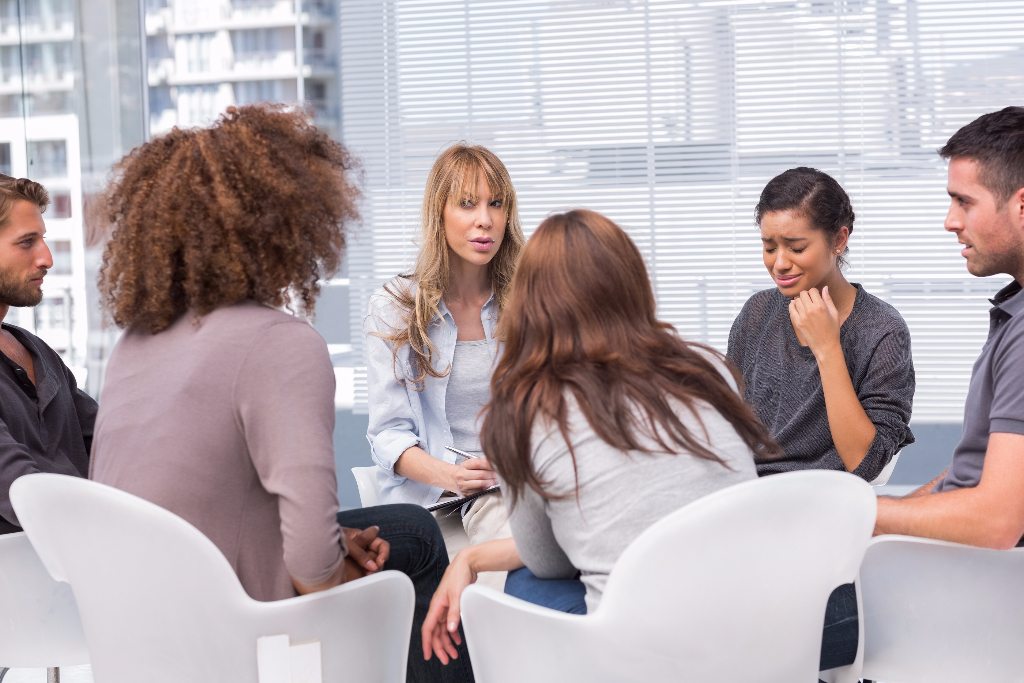 GROUP COGNITIVE BEHAVIOURAL THERAPY (CBT)FOR SUBSTANCE USE DISORDERS
FACILITATOR TRAINING
Rick Hawe, MD, FRCPC
Assistant Professor, University of Manitoba
Group Therapy Overview – Theory, Practice, Experience
Theories of Addiction (The “Science”)
CBT Basics – Theory, Practice, Experience
Cognitive Conceptualization of Addiction
Patient Assessments and Stages of Change
Let’s Get Started … (Fundamentals, Structure, Format)
Modules / CBT skills
Challenges
Further Reading (Reference List)
Wrap-up
Workshop Overview
CBT Basics
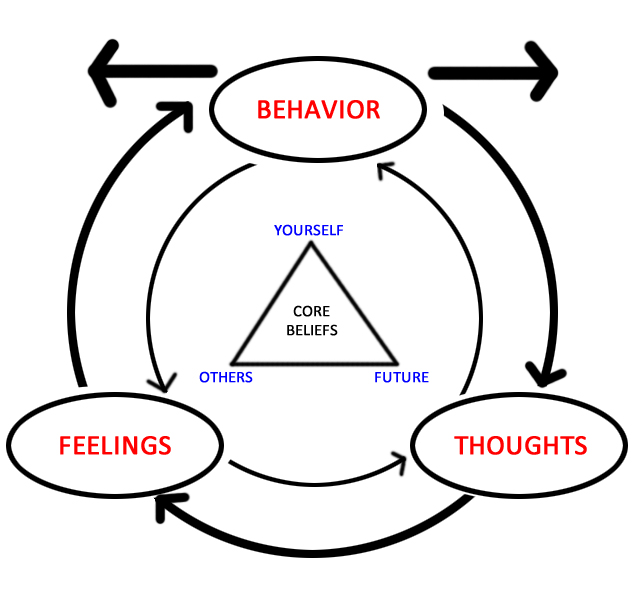 Aaron Beck – University of Pennsylvania
Beck’s Triad (Depression)
Negative view of self, negative view of others, negative view of future
Thoughts, Feelings, Behaviors
Adaptation for various psychiatric disorders
Adaptation for substance use disorders
CBT Basics
Cognitive Therapy: Basics and Beyond, Judith Beck
CBT Basics
Cognitive Conceptualization
Automatic thoughts
Attitudes, rules, assumptions
Core beliefs

Results
Feelings / Behaviors
Automatic Thoughts
Intermediate Beliefs
Core Beliefs
Cognitive Therapy: Basics and Beyond, Judith Beck
CBT Basics – T/F Question
Cognitive Behavioral Therapy is focused on the present and ignores the past.
True  or  False?
CBT Basics
Cognitive Therapy: Basics and Beyond, Judith Beck
CBT Basics
Key Techniques (Agenda Items):
Thought Records (automatic thoughts, biases, core beliefs)
Drilling down
Disputing (automatic thoughts, intermediate beliefs, core beliefs)  
Other methods: (cognitive continuum, rational-emotional role play, using “others” as a reference point)
Working with Core Beliefs
Problem Solving
Pros / cons
Behavioral Experiments
Behavioral Activation
Activity monitoring and scheduling 
Relaxation / Guided Imagery
Graded Exposure
Role Playing
Homework
Cognitive Therapy: Basics and Beyond, Judith Beck
Adaptations of CBT to Group Format
Evolution
Increased efficiency of CBT
Group Process (noise)
CBT: Impaired Information Processing
Automatic thoughts
Core beliefs
Commonalities
Techniques in CBT Basics all lend themselves exceptionally well to group therapy
Process of group becomes reparative in itself (more effective ?)
Q & A
CBT Basics
Addiction is Addiction is Addiction…..
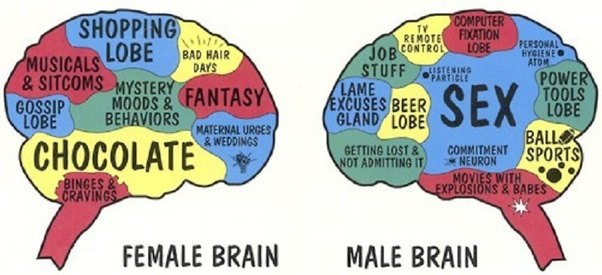 Remarkable differences in addictive behavior
Remarkable differences in brain receptor chemistry
Remarkable differences in reasons for addiction
Cognitive Model of Addiction
Addiction
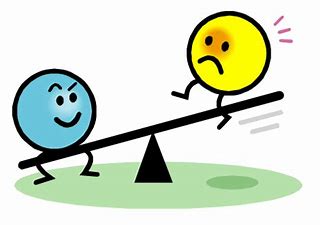 Self Efficacy
Coping Strategies
Simplistic View = Balance vs Imbalance

Self Efficacy – how well one can execute courses of action required to deal with prospective situations.

Coping Strategies – techniques we employ to deal with stress.
Group Cognitive Therapy for Addictions – Wenzel, Liese & Beck
Cognitive Model of Addiction
Proximal situational factors 
Anticipatory expectations
Relief oriented expectations “I need a drink”
Facilitating thoughts / Instrumental strategies
Triggers, cues, urges
Distal background factors
Early Life Experience and “schemas”
Genetic predisposition
Psychiatric illness
Social network
Exposure
Personality traits
Proximal
Addiction
Distal
Group Cognitive Therapy for Addictions – Wenzel, Liese & Beck
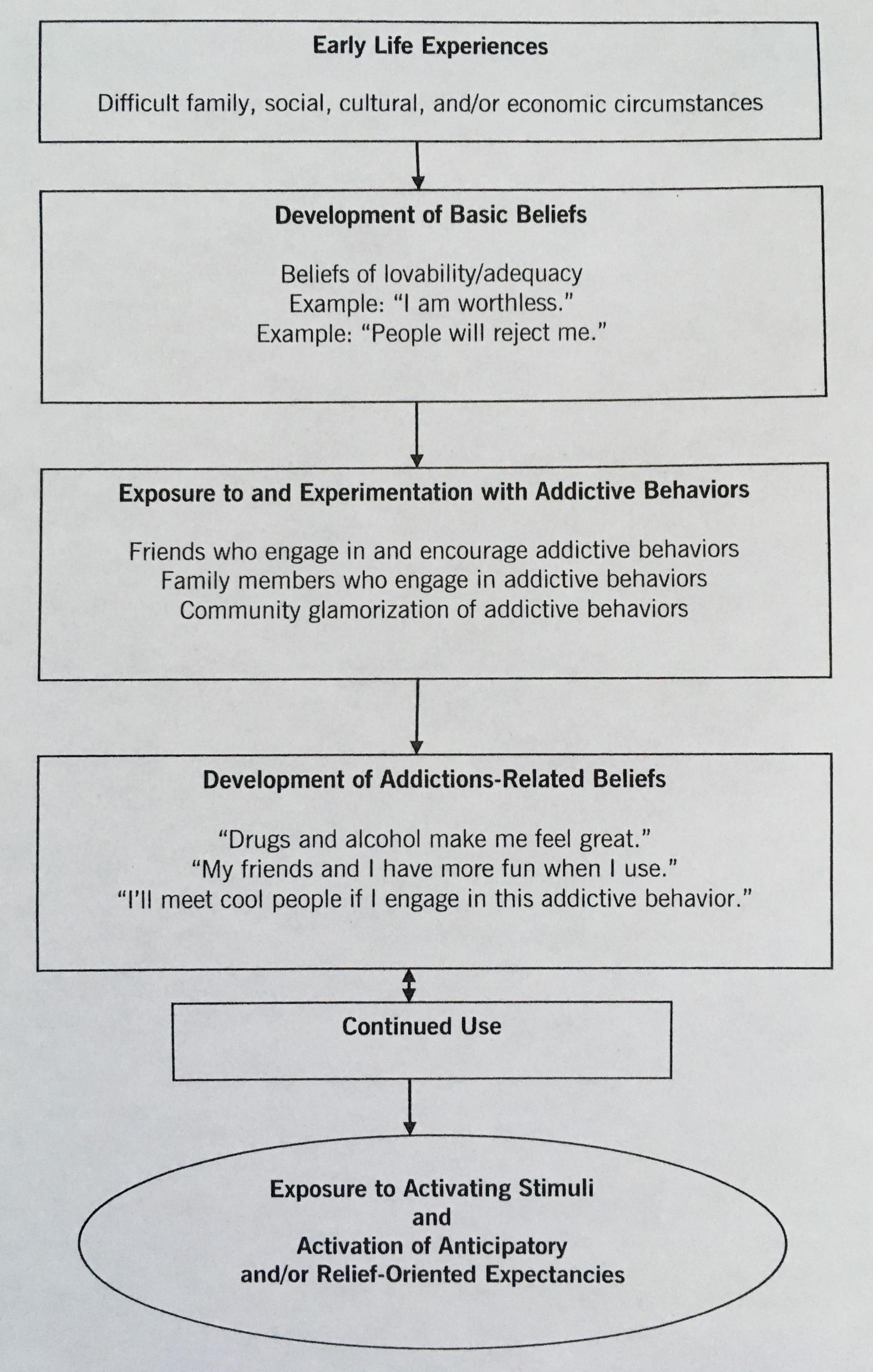 Cognitive Model of Addiction
A number of these factors are modifiable through CBT therapy.
	Early life experience
	Basic beliefs
	Exposure to addictions
	Addictions take on a life of their 		own
Triggers, cues, urges
Group Cognitive Therapy for Addictions – Wenzel, Liese & Beck
Cognitive Model of Addiction – T/F Question
Early life experience is modifiable through CBT.
True   or   False ?
Stress Vulnerability Model
Stress Vulnerability Model
Psychiatric disorders
Alcohol and Drug Abuse
Coping    Skills
Social Support
Meaningful Activities
Biological Vulnerability
Stress
Medication
Symptom Sensitivity Relapse
Integrated Treatment for Dual Disorders – Mueser, Noordsy, Drake & Fox
Assessment
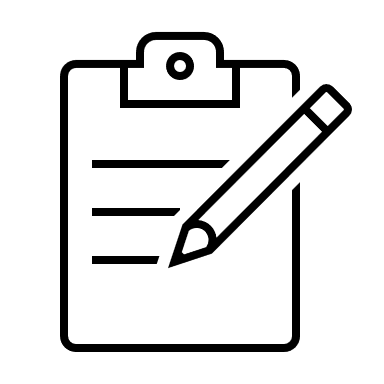 Meet 1:1 
Review substance use history 
Each substance
How it is used (imbibe, inhale, insulfate, inject)
When started, how much, peak use, current use
Consequences: legal, medical, personal
Treatment history (prior group Tx?)
Family history
Developmental History
“Rock bottom”
“Triggers”
Support System
Motivation (Ask)
Introduce them to CBT model
Assessment
Behind the scenes (3rd eye - detective)
Suitability for group (insight, cognition, psychological mindedness, severe personality pathology)
Do they need medical management first
True motivation
Psychological schemas (mistrust, failure, please others, rejection fear, self sabotage)
Potential pitfalls / predicting behavior in group (interpersonal relational style, risk of dropping out, help – rejection)
Filing away key aspects of history
Fodor for group cohesiveness, etc.
Draw quieter individuals in
Denial
Formulation / Conceptualization
Ideal Candidate
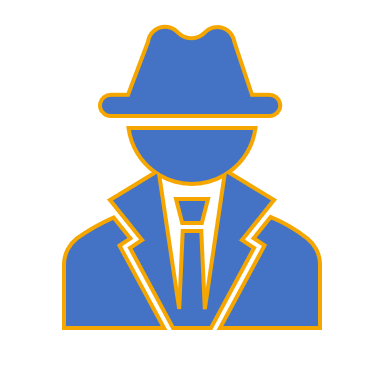 Stages of Change
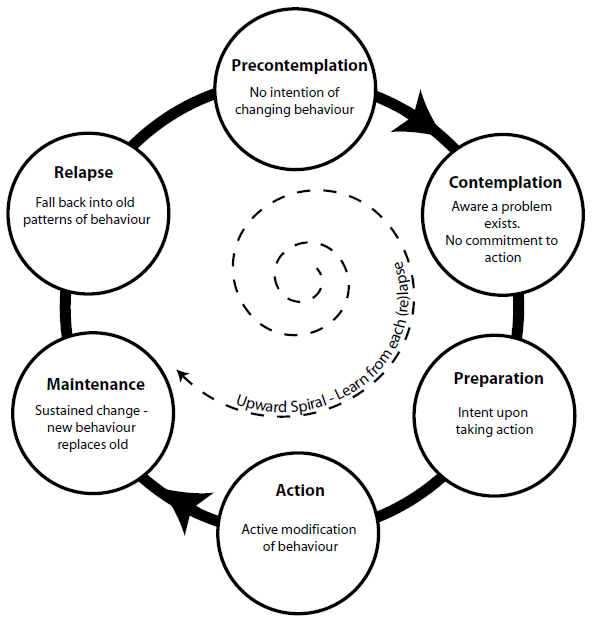 Pre-contemplation (unaware, unmotivated, denial)
Contemplation (aware, low motivation, “may need a boost”)
Preparation (aware, motivated, ready for change)
Action (actively working on change, attending Tx)
Maintenance (long-term, therapy and beyond)
Relapse (abstinence violation effect)

			Norcross, Krebs & Prochaska, 2011
Stages of Change - MCQ
Which of the following techniques would not generally be considered a component of motivational interviewing ?
A) Resisting giving direct advice
B) Understanding the patients’ experiences and motivations
C) Telling patients they are not ready
D) Listening to the patients struggles
E) Empowering and exploring ambivalence
Preparation of clients
Q & A
Cognitive Model of Addictions / Patient Assessment / Stages of Change
Let’s get started ….CBT Fundamentals
Let’s get started ….Structure of Group
Active, directed, structured yet flexible
Often 2 trained facilitators 
Compatible with other treatment
Typically 90-120 mins
Small (5) to large (12), brief
Heterogonous makeup
Collaborative, educational, supportive
Combination of Socratic questioning and didactic teaching.
Goals: harm reduction vs. abstinence
Balance between skills development and group process
Open versus closed
Let’s get started ….Introductions and Ground Rules.  Risks
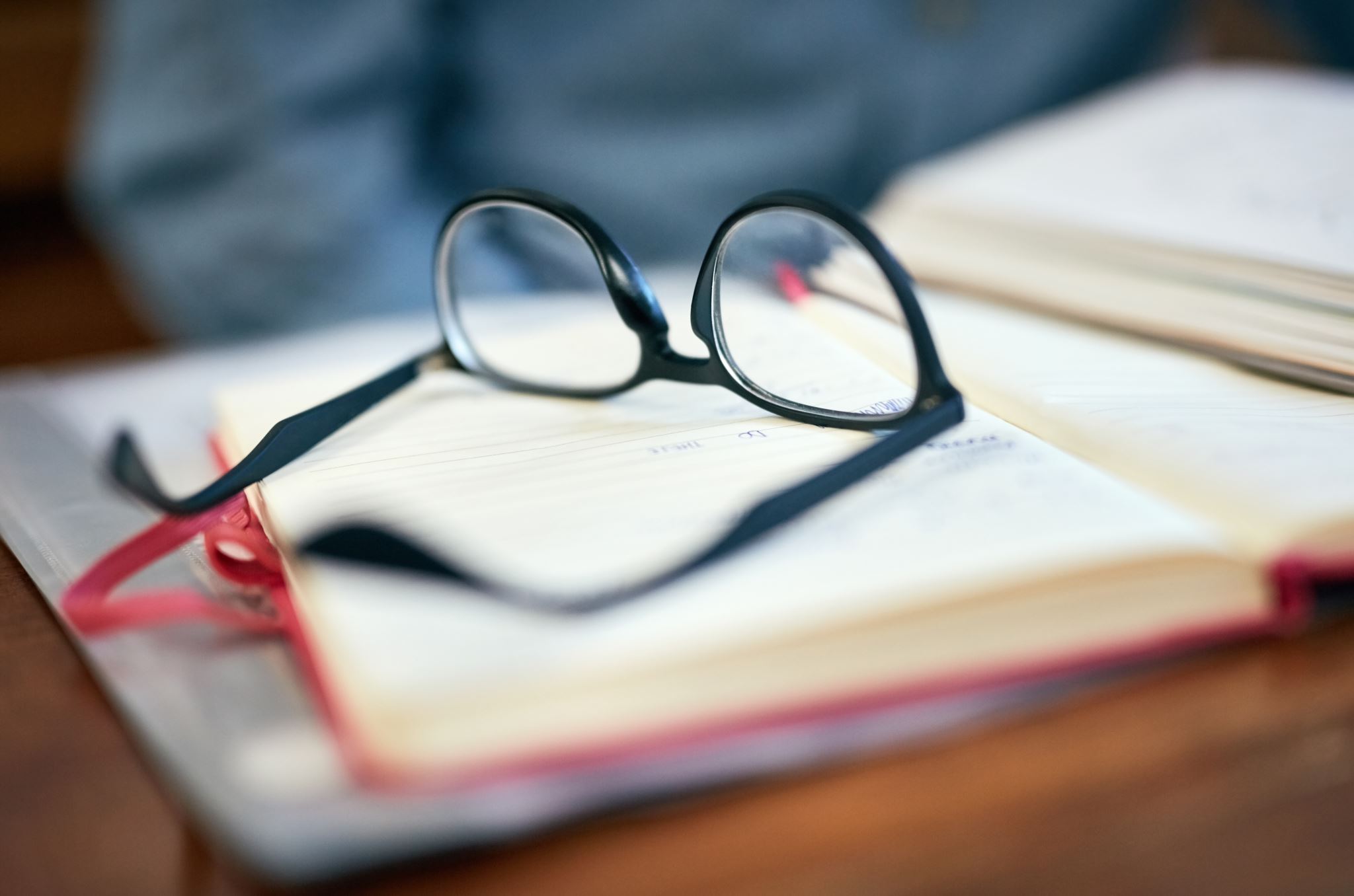 Let’s get started ….Format of Sessions
Check in (Daily Wellness Scale)
Feedback from previous session, review of previous session’s activities and agenda items.
Review of homework
Discussion of common themes from check-in
Collaboratively agree on module or module(s) for agenda – based on check in themes
Work through module – using specific examples from members
Elicit input from all group members.
Summarize
Assign homework
Let’s get started ….Format of Sessions (Daily wellness Scale)
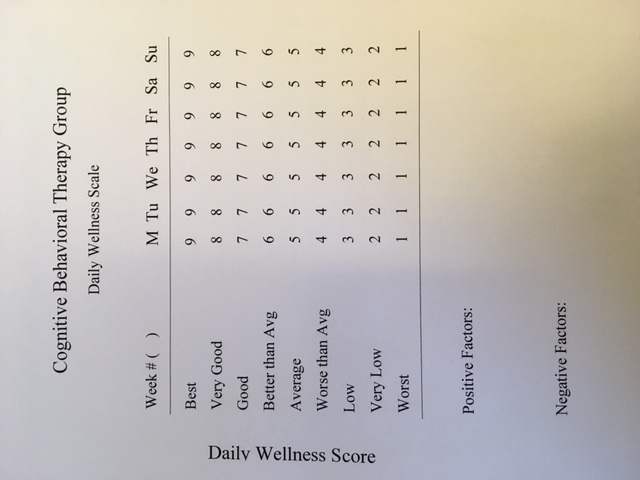 Lets get started …. T/F Question
In Cognitive Behavioral Therapy for addictions you want a large group of people that all struggle with the same addiction. 
True   or   False ?
Let’s get started ….Modules
Thoughts & Feelings
Biases / Cognitive Distortions
5) Behavioral Chain Analysis
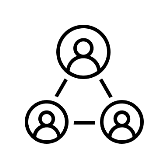 Let’s get started ….Modules
6) Relationships
Healthy Dependency
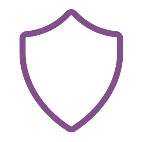 7) Rebuilding Trust
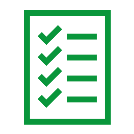 8) Goal Setting
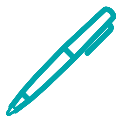 9) All Purpose Coping Plan
Q & A
Let’s get started….
Module 1 – Effects of Substances
Stress Vulnerability Model and Harmful Effects of Substances.
Discuss the stress vulnerability model of psychiatric illness
Review examples of information available pertaining to various substances
“The Harmful Effects of ……”  
AFM resource brochures – “The Basics”
Harmful Effects of Alcohol
Module 1 – Homework Exercise
Listing of substances.
Review “The Harmful Effects of ……” various substances as they pertain to them.  List 2 harmful effects you did not know.
Review “The Basics” handouts and have them identify the substance, the effects they experience and potential withdrawal symptoms.
Module 2 : Cravings
Discuss Cravings
Physical Sensations, Cognitions, Emotions
Graphical depiction of cravings (days, months)
Triggers & Cues
Coping with Cravings
Module 2: Cravings  MCQ
Cravings are typically time limited and last for:
A) 10-20 min
B) 5 min
C) Until you satisfy the craving
D) 2 hours
Cravings
1
2
3
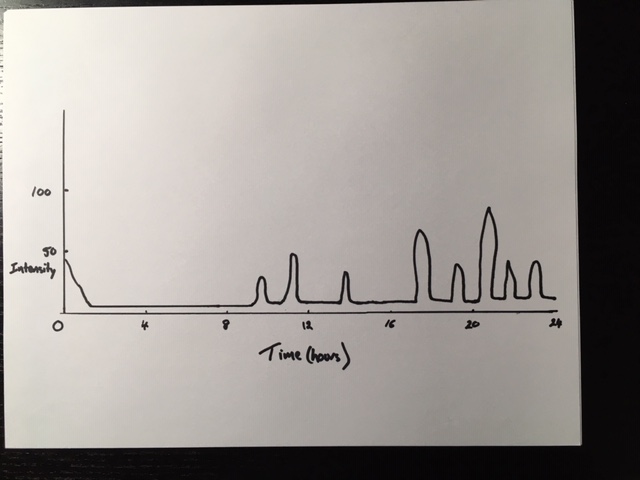 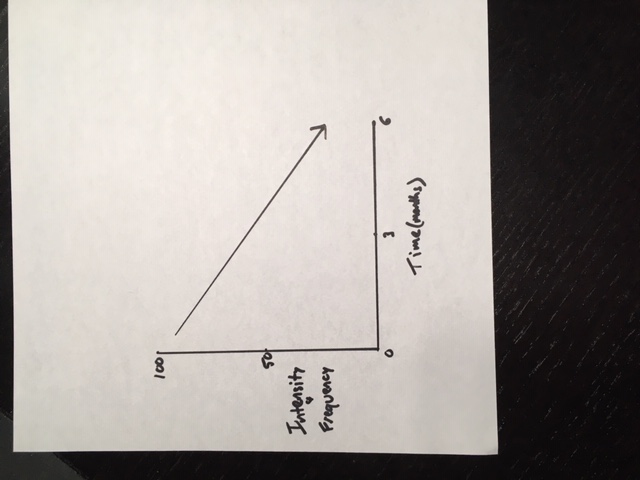 Triggers and Cues
Distinguish Triggers and Cues for Cravings
Triggers – typically interactions with others that generate strong emotional responses. 
Disagreements with partners or family members
Interactions with supervisors or co-workers
Anxiety producing interactions or situations
Cues – typically the inanimate forces in our environment (Classical Conditioning)
Day of the week, time of the day, physical environment
Smells, sights, sounds (commercials/shows, MLLC, drug paraphernalia, smelling drugs)
Events paired with use – beach, BBQ’s, sports
Paycheques, cash
Coping with Cravings
Cravings come and go, 10-20 min blocks
Distraction (prepare a list of activities)
Recalling the negative consequences (index cards or wallet cards, phone notes) (pictures) (“rock bottom”)
Talking through cravings with trusted individual
Utilizing self-talk
Guided imagery / mindfulness
Contingency management
Avoiding triggers / cues
Crave surfing
Substitution
Escape plan
Description of Cravings
Module 2 – Homework Exercises
Description of Cravings
List of Triggers
Listing of Common Triggers / Cues
Module 2 – Homework Exercises
Daily Record of Craving
Daily Record of Cravings
Q & A
Modules 1 & 2….	1) Harmful effects of substances	2) Cravings, triggers, cues
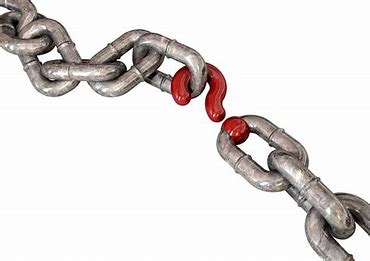 Module 3 – Refusal Skills & Assertiveness
Keys to success in managing addictions involve a number of significant changes to the ways in which individuals mange their lives
Assessing / Reducing Availability
Managing Cues
Assertiveness & Refusal Skills
Seemingly Irrelevant Decisions
Planning for high-risk situations
1) Reducing Availability of Substances
Module 3 - Homework
Reducing availability
Refusal skills
2) Describe a recent situation in which you used refusal skills
3) Make a list of the refusal skills that work best for you.